Linked Open Data (LOD) and Community Vocabularies:  Its better than Hot Cocoa and Mini Marshmallows
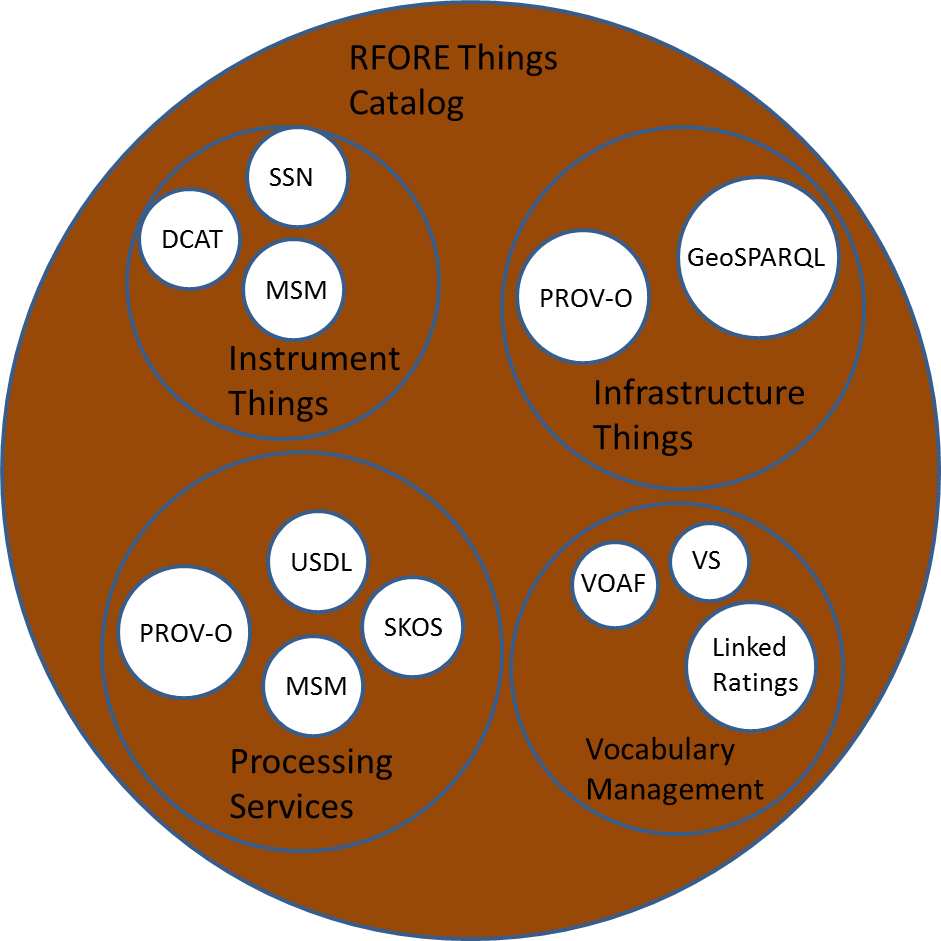 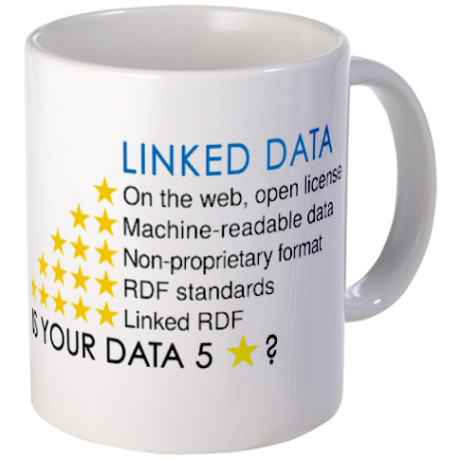 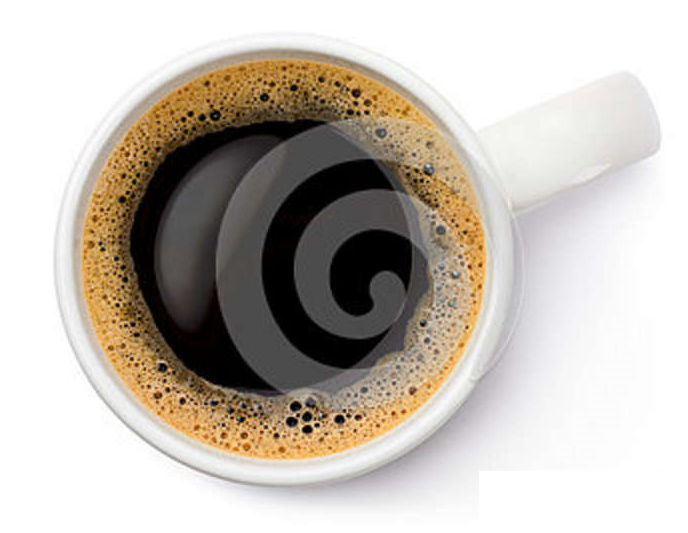 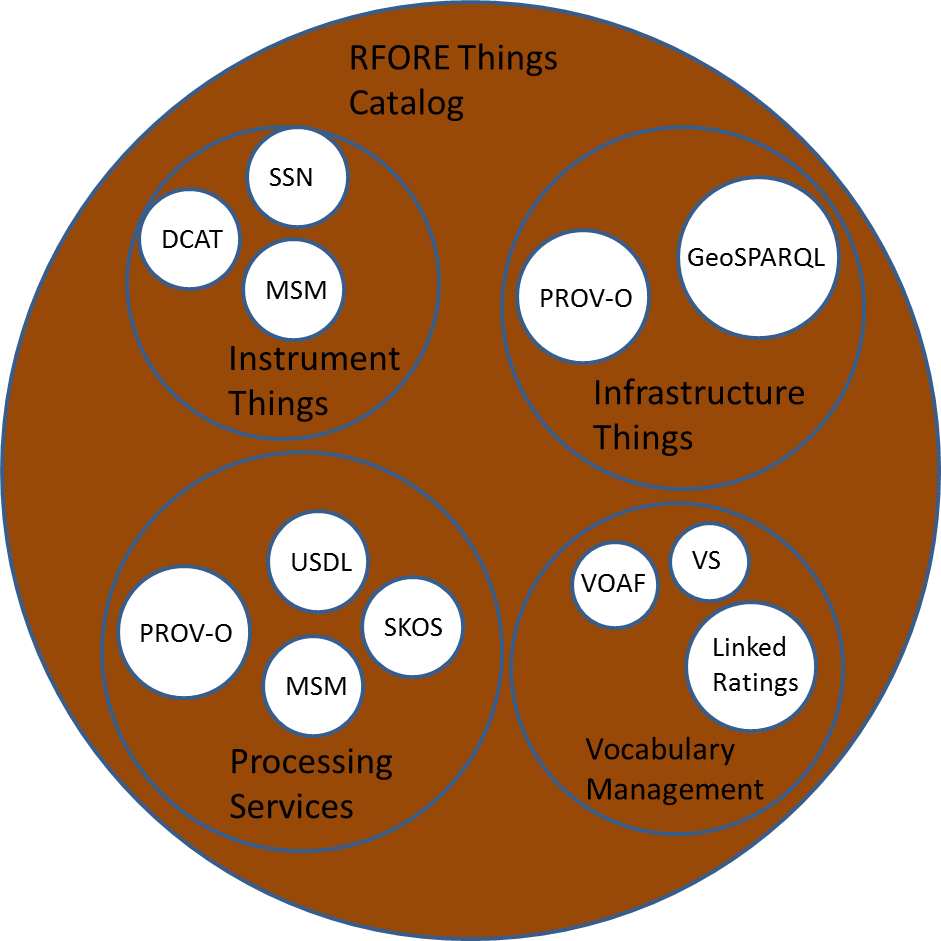 [Speaker Notes: EERE Reference Facility Things Category]